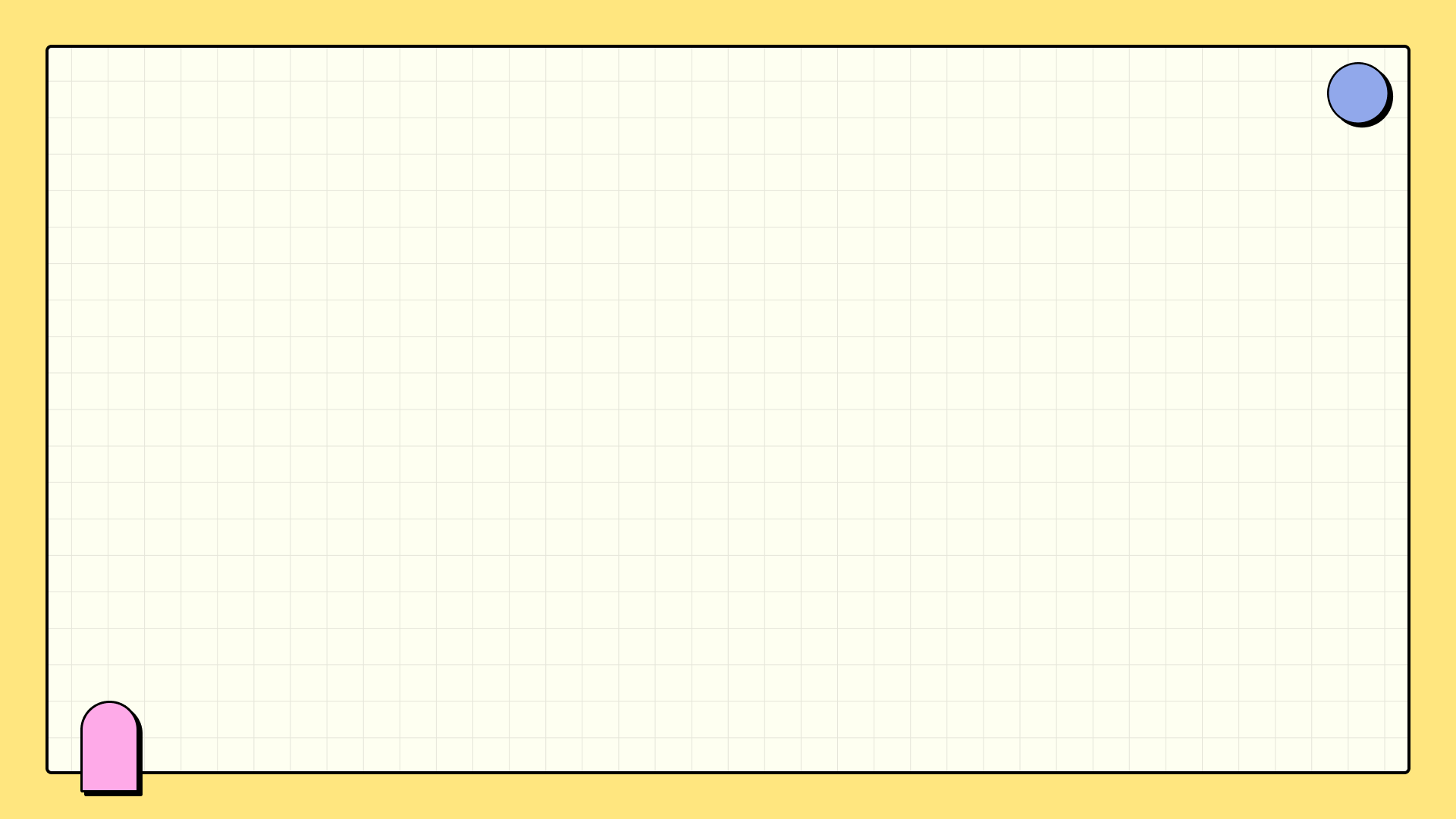 April 2025
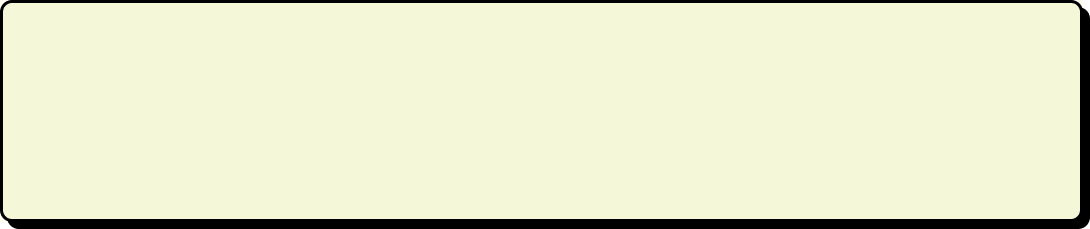 Decoding the Tech Stack: A Deep Dive into Modern Job Platforms
Exploring the Core Services Powering Next-Gen Career Opportunities
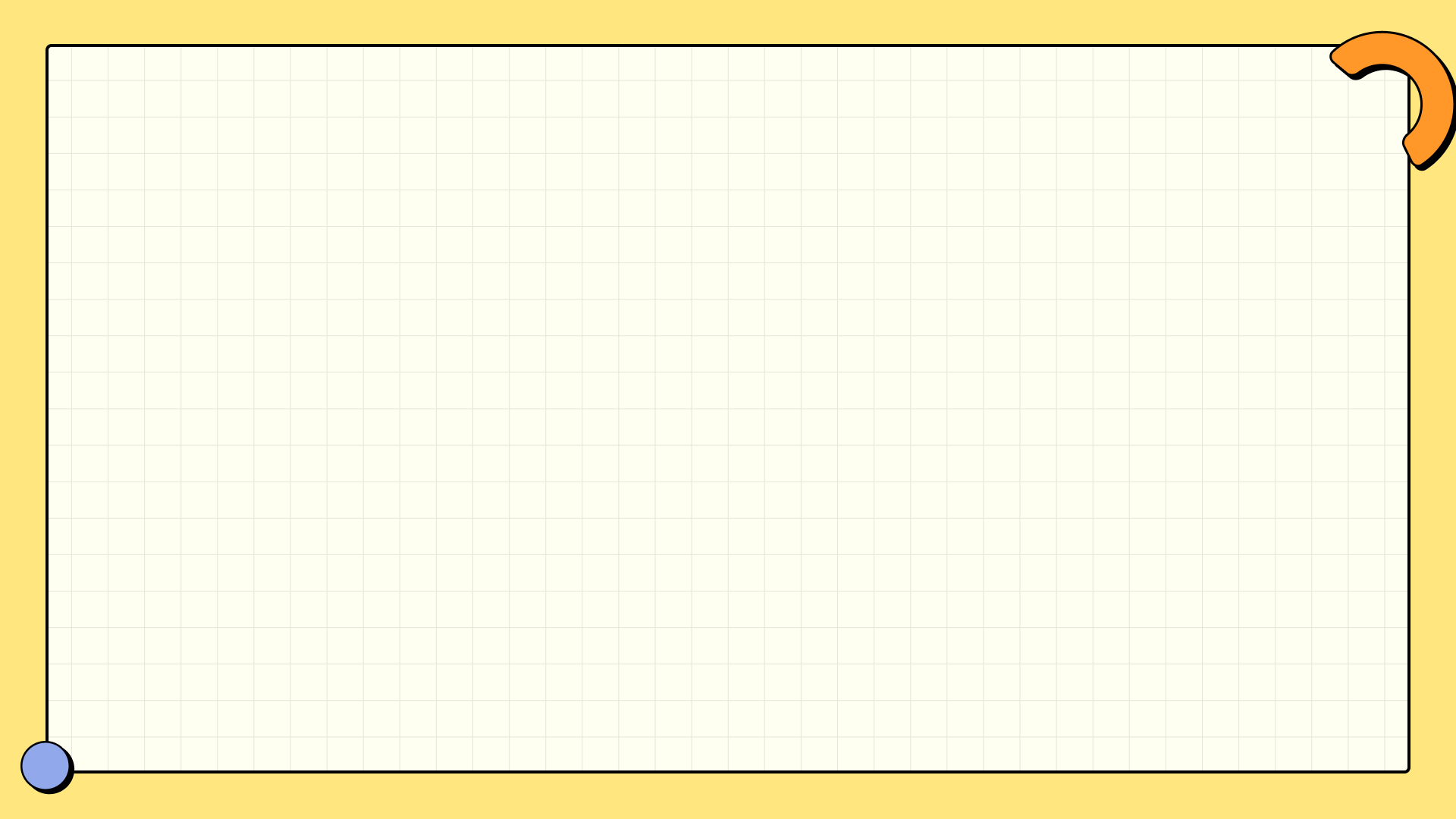 Table of Contents
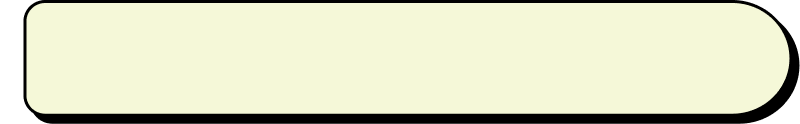 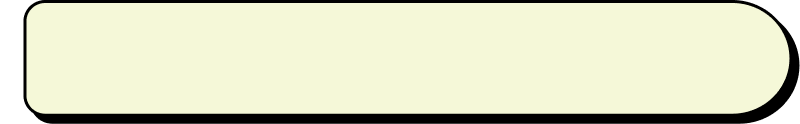 1
The Foundation: Authentication & Authorization
5
Real-Time Connection: Messaging Service
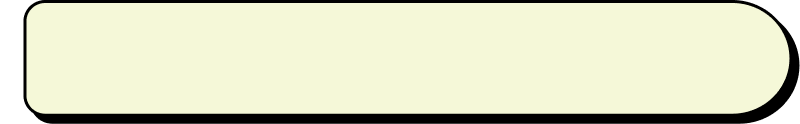 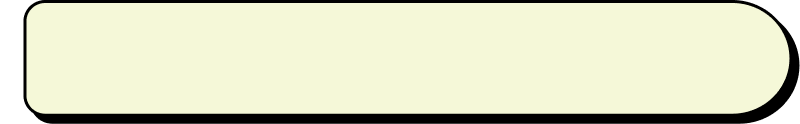 2
Empowering Employers: Streamlined Operations
6
The Foundation: Authentication & Authorization
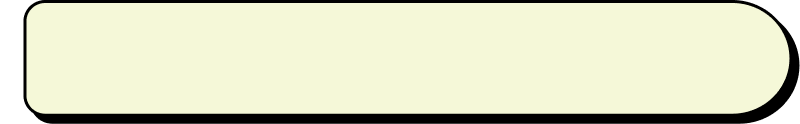 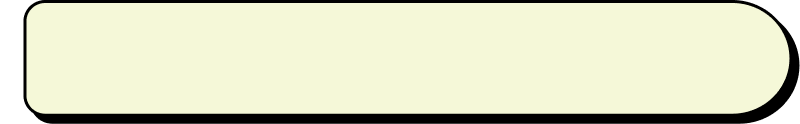 3
JobFeed: Connecting Talent with Opportunity
7
Empowering Employers: Streamlined Operations
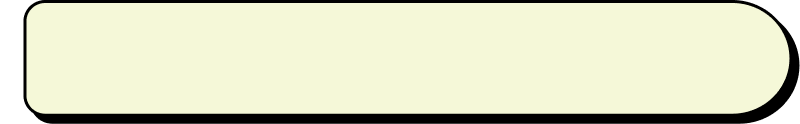 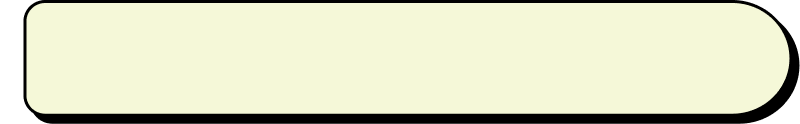 4
Unlocking Data Power: Elastic Search Implementation
8
JobFeed: Connecting Talent with Opportunity
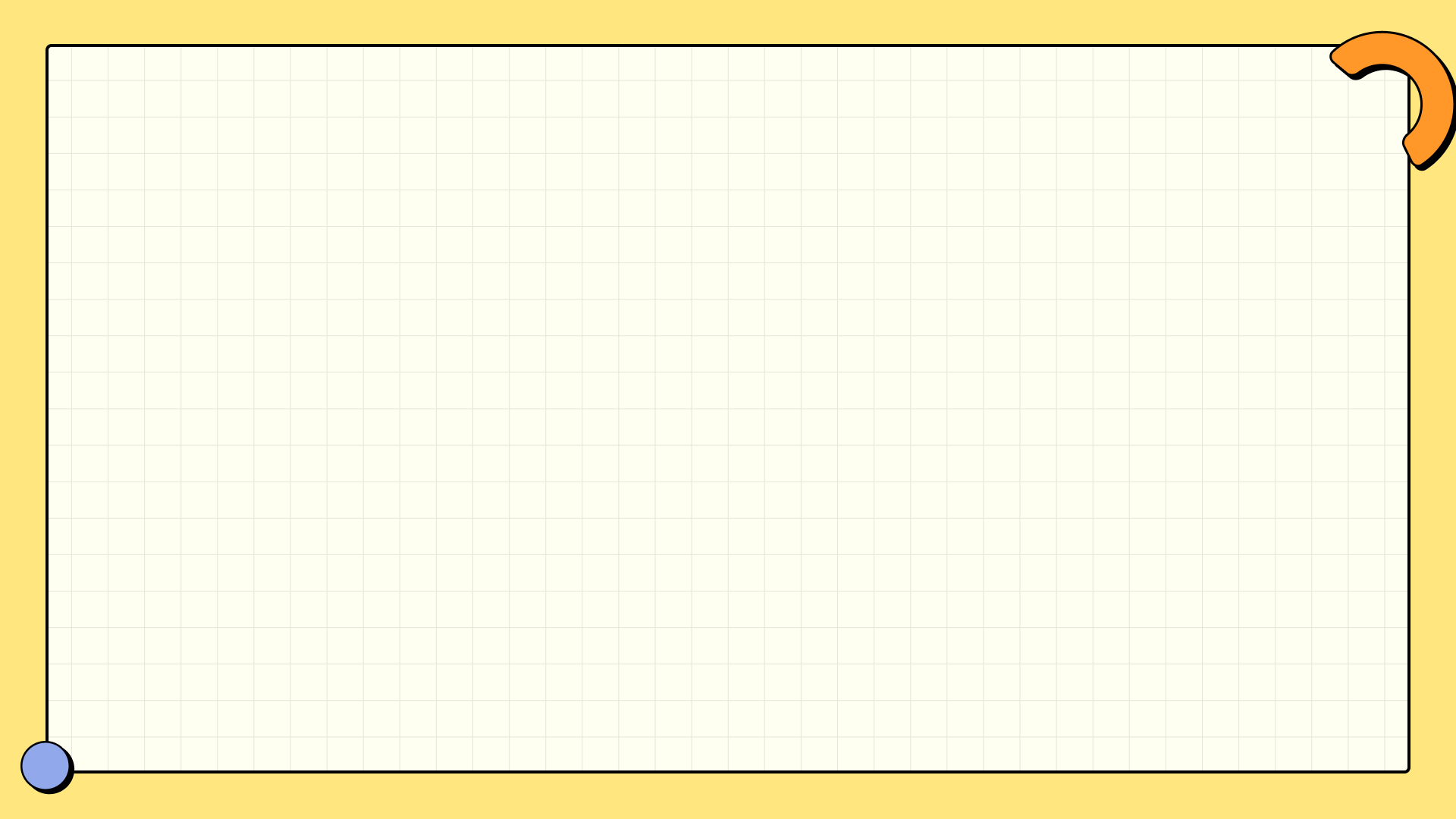 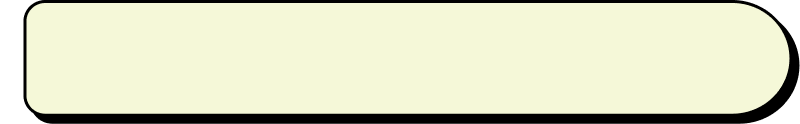 9
Unlocking Data Power: Elastic Search Implementation
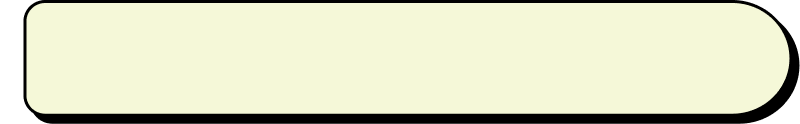 10
Real-Time Connection: Messaging Service
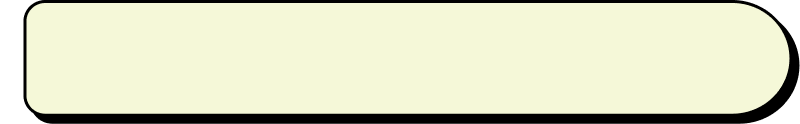 11
Thank You
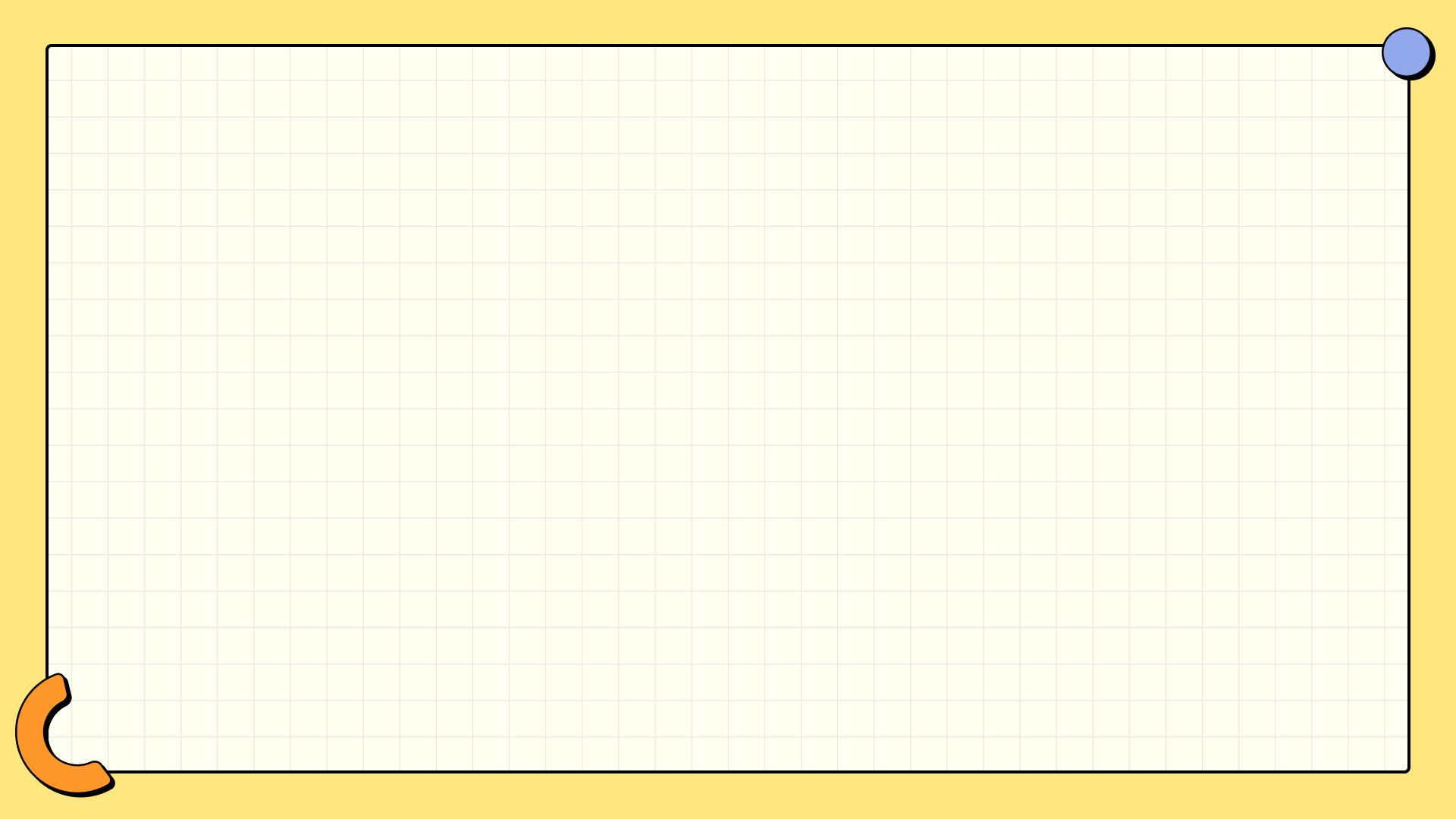 The Foundation: Authentication & Authorization
Secure user onboarding with JWT token generation, ensuring role-based access control for different functionalities within the platform.
Enabling users to seamlessly apply for jobs directly through engaging web story formats. Streamlining the application process.
Robust password reset and recovery mechanisms, safeguarding user accounts and ensuring a smooth experience in case of forgotten credentials.
Comprehensive CRUD operations for managing bot activity logs, providing insights into automated processes and platform interactions.
Facilitating user communication through contact forms with automated email notifications to both admins and the users upon submission.
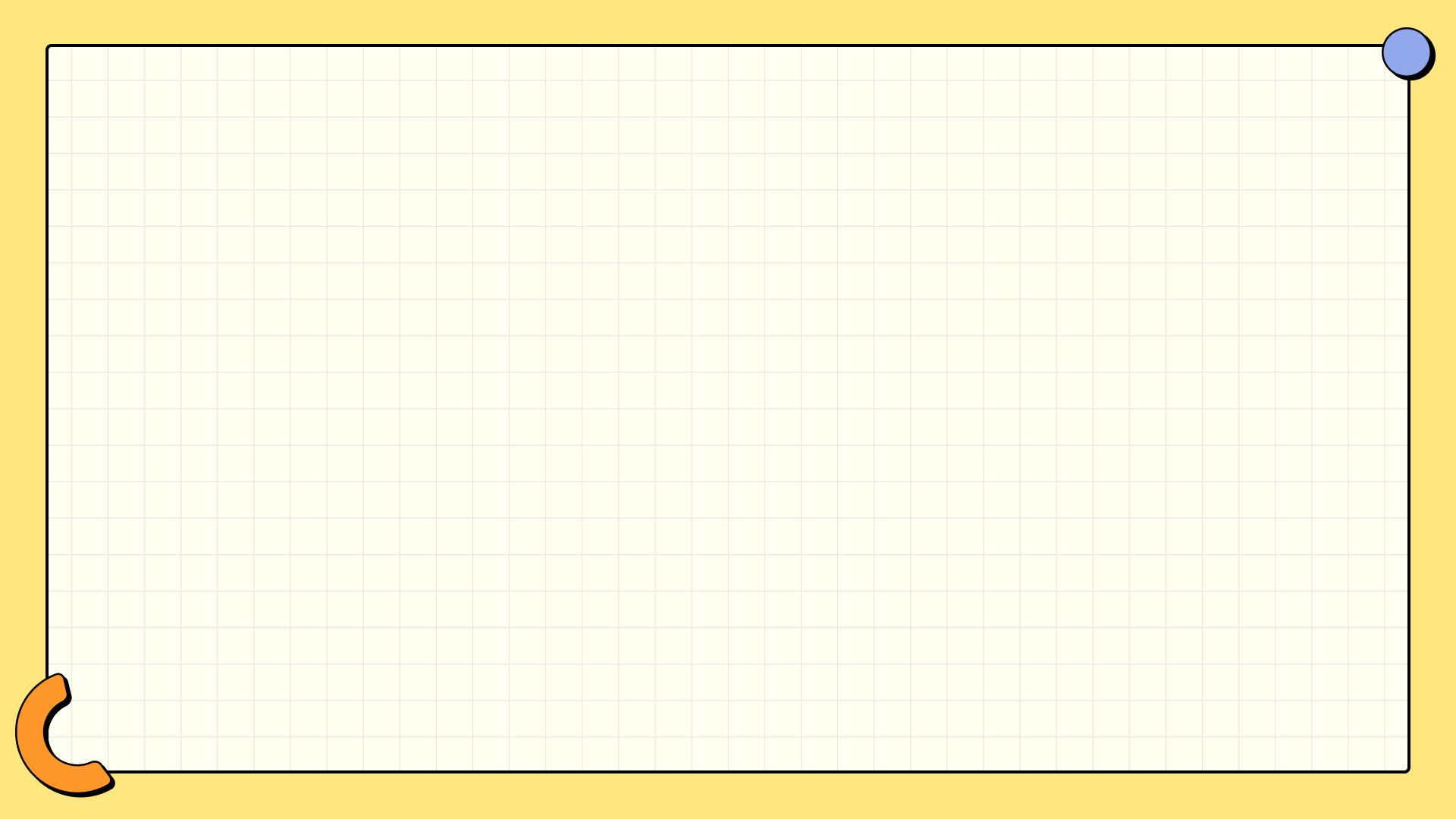 Empowering Employers: Streamlined Operations
Providing employers with full control over their profiles and job postings, enhancing their ability to attract top talent.
Allowing management of company profiles, ensuring accurate representation and branding on the job platform.
Implementing dynamic form creation for company profiles, enabling easy and customized data capture during the application process.
Offering an enhanced and comprehensive job feed management system for efficient job posting and visibility.
Leveraging Google Search Console (GSC) APIs for monitoring indexing status, ensuring optimal search engine visibility for job postings.
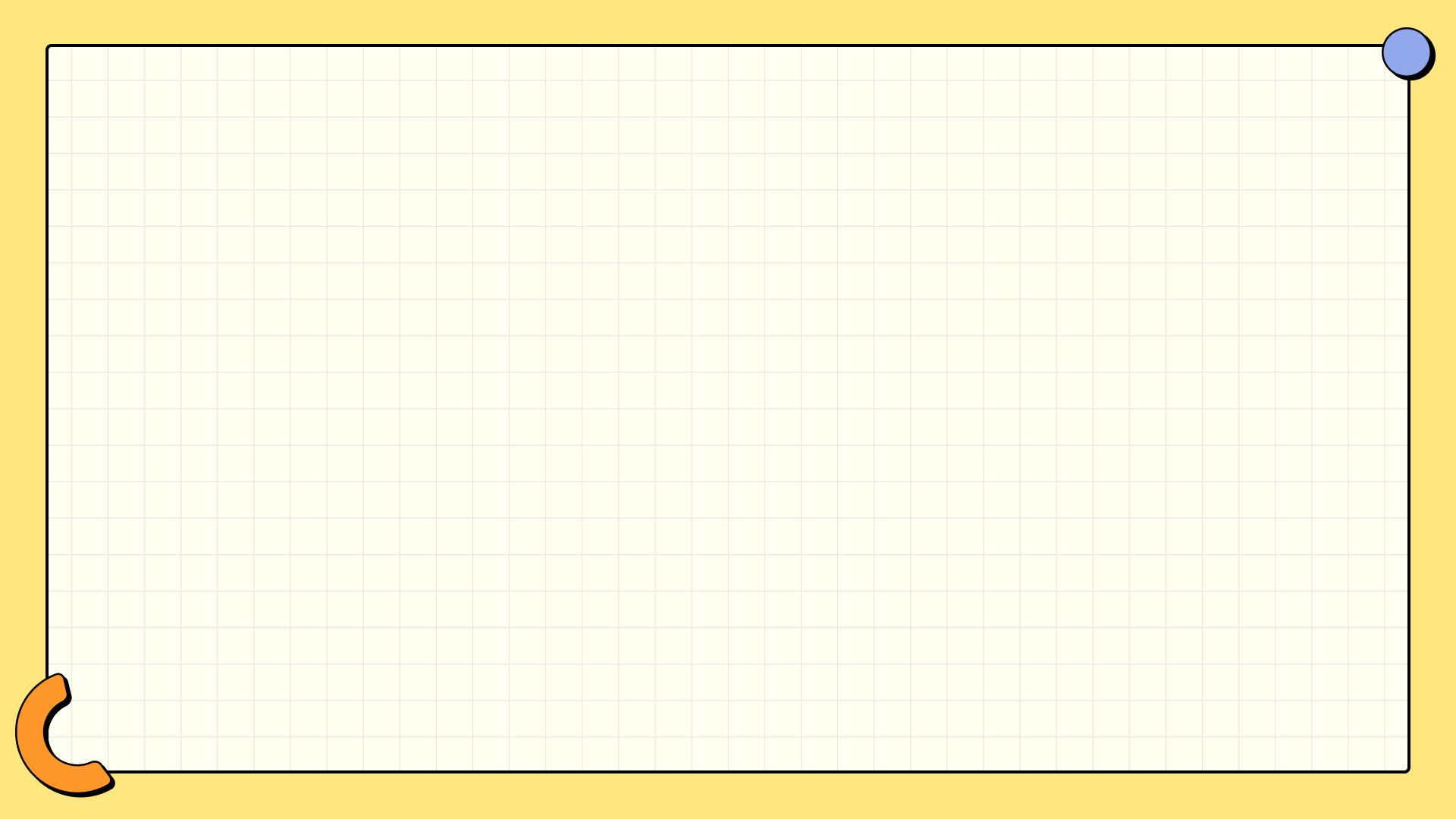 JobFeed: Connecting Talent with Opportunity
Tracking user interests and behaviors to personalize job recommendations and improve overall platform engagement. Tailoring experiences.
Dedicated salary pages providing valuable data and insights, helping job seekers make informed decisions about their career paths.
Utilizing Simple Queue Service (SQS) for seamless and asynchronous job application processing, improving system scalability.
Enabling job seekers to monitor their application status, schedule interviews, and receive calendar invites for interview schedule.
Streamlining the interview process with automated scheduling and calendar integrations, optimizing communication between job seekers and employers.
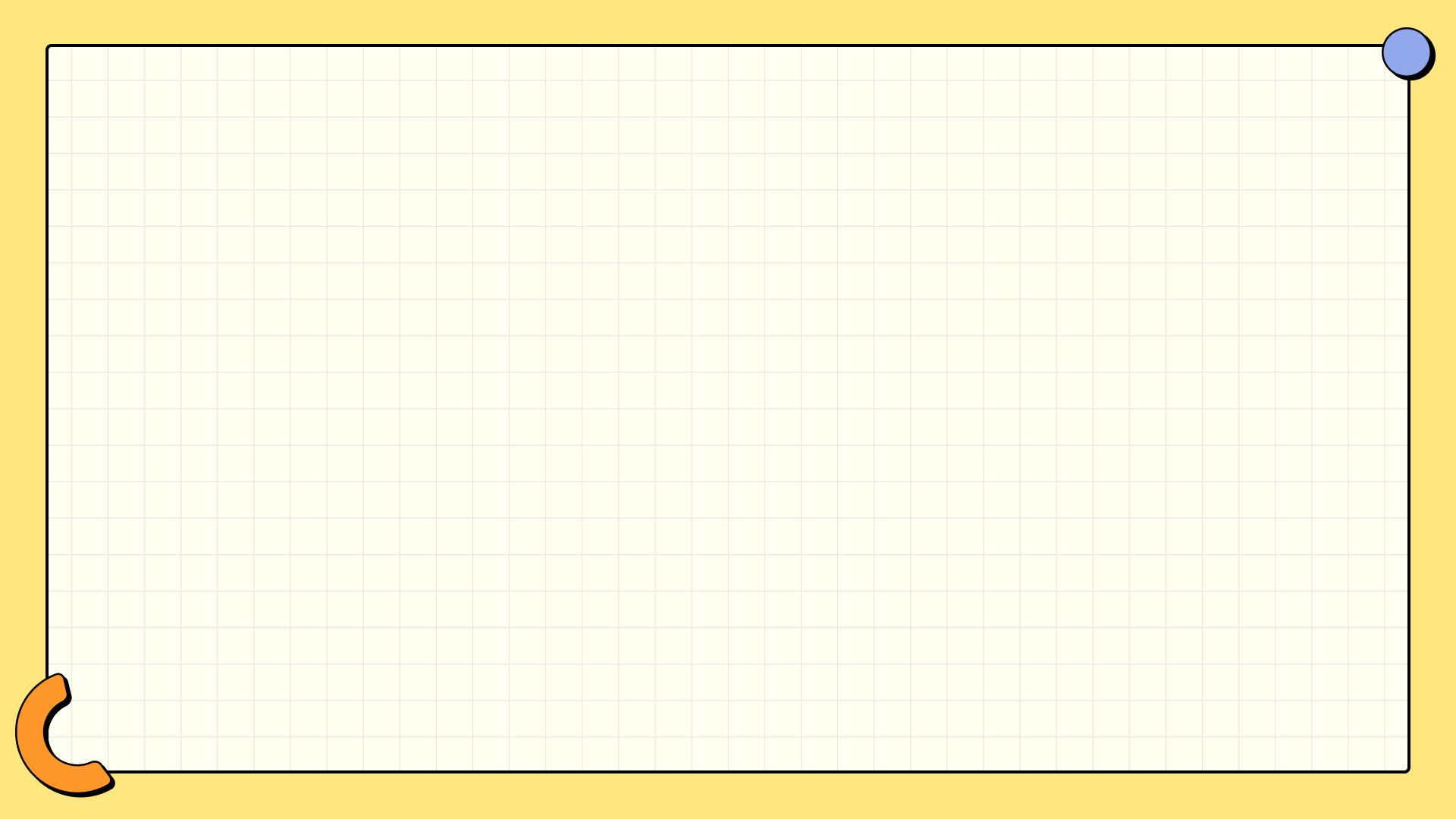 Unlocking Data Power: Elastic Search Implementation
Establishing a robust Elasticsearch client for efficient indexing and searching of job postings and user profiles. Enhance performance.
Implementing powerful search APIs to enable quick and accurate retrieval of relevant jobs and candidates. Optimize search results.
Enhancing job search capabilities by using Elasticsearch for rapid and relevant job listings. Improves job search experience.
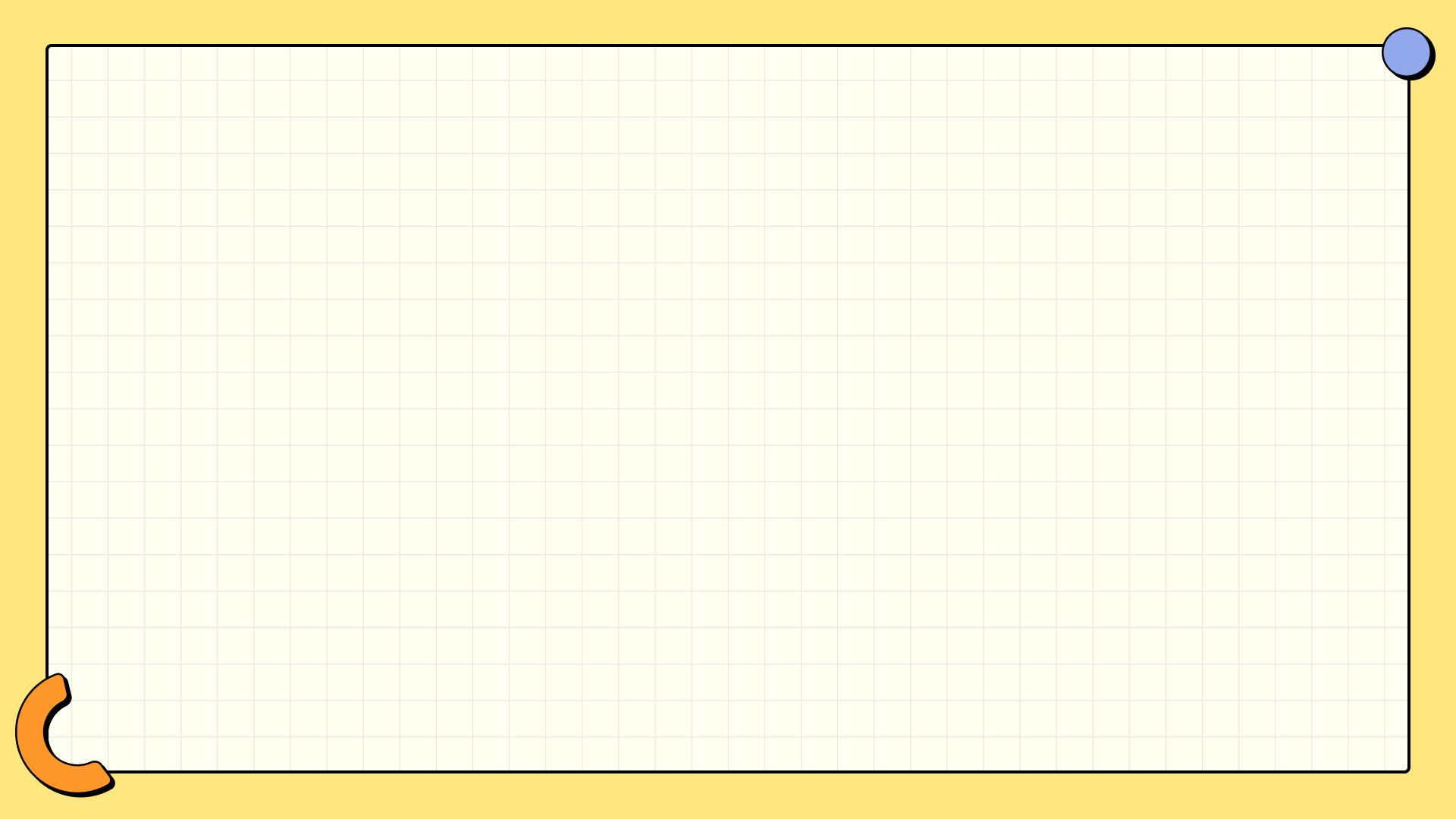 Real-Time Connection: Messaging Service
Enabling real-time chat sessions between employers and job seekers, fostering direct communication and collaboration during recruitment process.
Facilitate direct communication between employers and candidates, enhancing the interview process and experience.
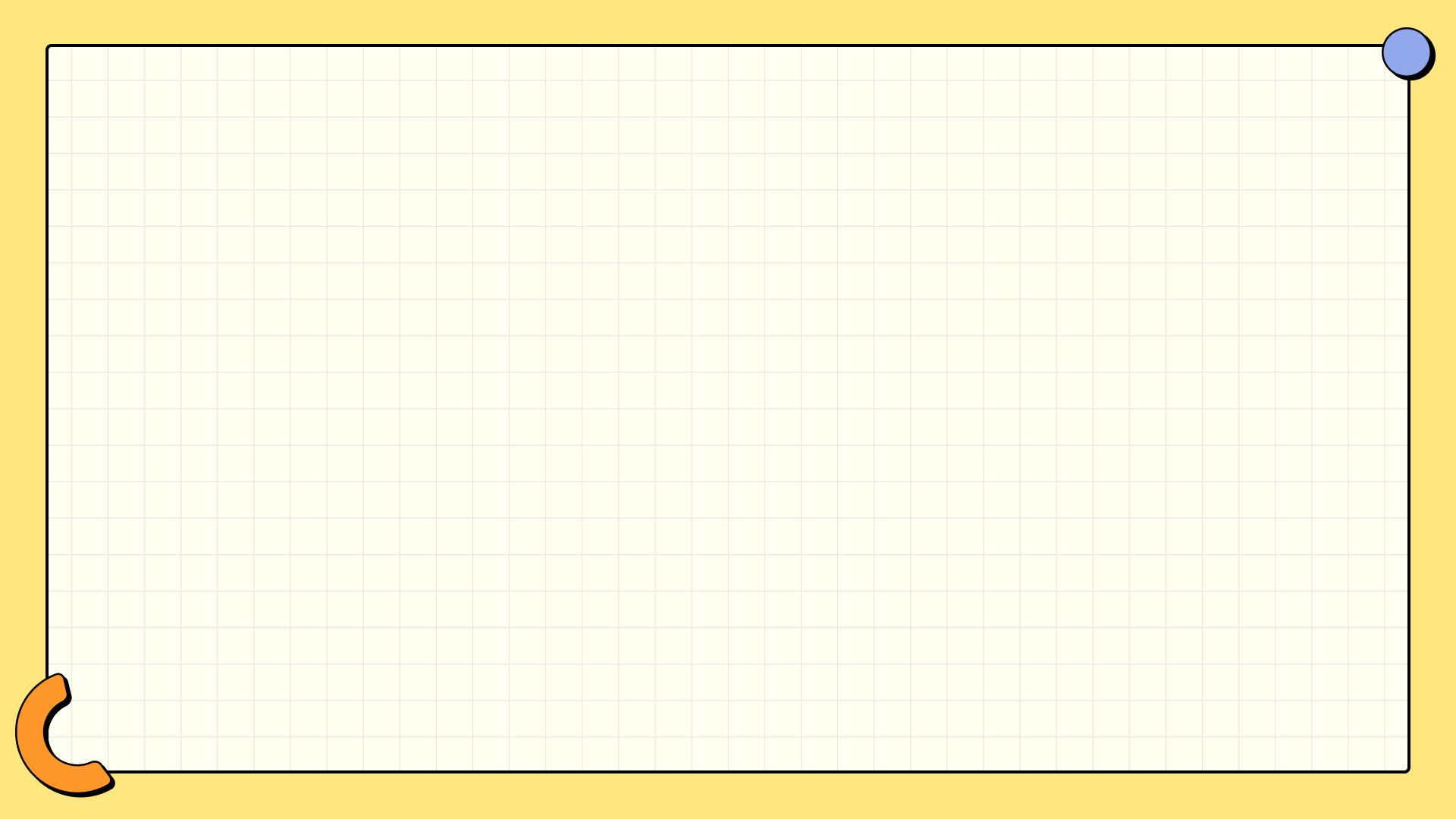 The Foundation: Authentication & Authorization
Secure user onboarding with JWT token generation, ensuring role-based access control for different functionalities within the platform.
Enabling users to seamlessly apply for jobs directly through engaging web story formats. Streamlining the application process.
Robust password reset and recovery mechanisms, safeguarding user accounts and ensuring a smooth experience in case of forgotten credentials.
Comprehensive CRUD operations for managing bot activity logs, providing insights into automated processes and platform interactions.
Facilitating user communication through contact forms with automated email notifications to both admins and the users upon submission.
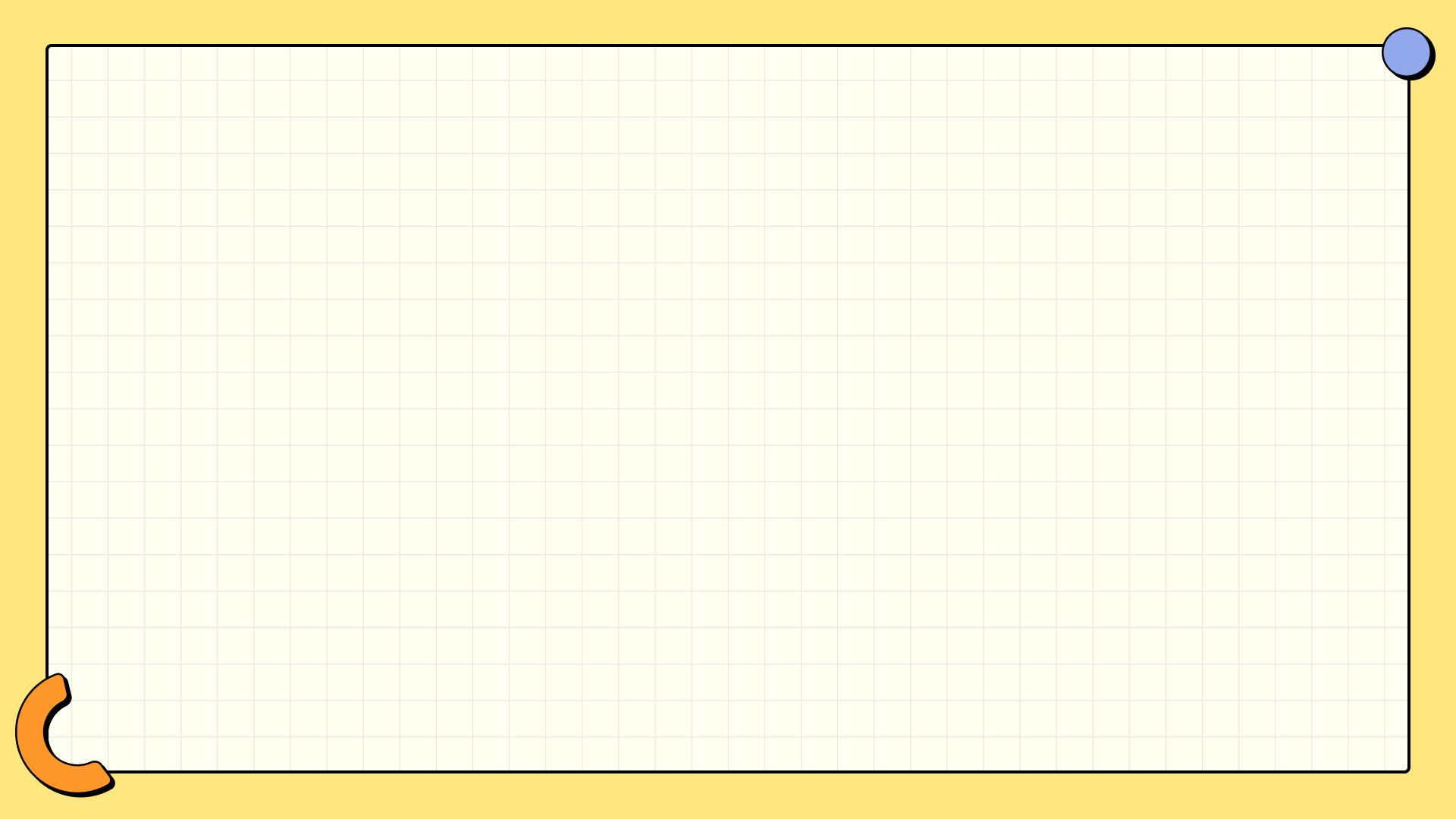 Empowering Employers: Streamlined Operations
Providing employers with full control over their profiles and job postings, enhancing their ability to attract top talent.
Allowing management of company profiles, ensuring accurate representation and branding on the job platform.
Implementing dynamic form creation for company profiles, enabling easy and customized data capture during the application process.
Offering an enhanced and comprehensive job feed management system for efficient job posting and visibility.
Leveraging Google Search Console (GSC) APIs for monitoring indexing status, ensuring optimal search engine visibility for job postings.
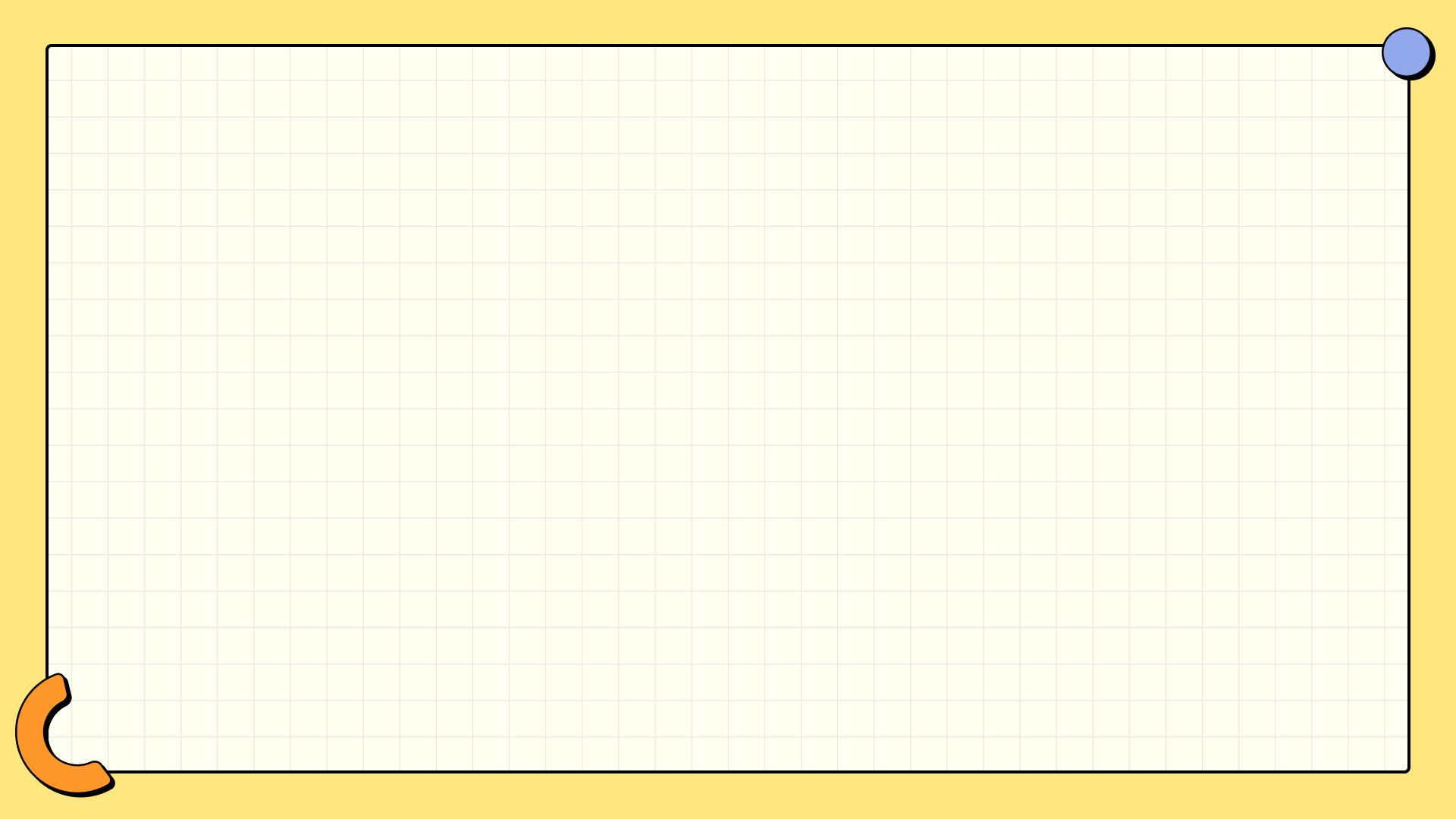 JobFeed: Connecting Talent with Opportunity
Tracking user interests and behaviors to personalize job recommendations and improve overall platform engagement. Tailoring experiences.
Dedicated salary pages providing valuable data and insights, helping job seekers make informed decisions about their career paths.
Utilizing Simple Queue Service (SQS) for seamless and asynchronous job application processing, improving system scalability.
Enabling job seekers to monitor their application status, schedule interviews, and receive calendar invites for interview schedule.
Streamlining the interview process with automated scheduling and calendar integrations, optimizing communication between job seekers and employers.
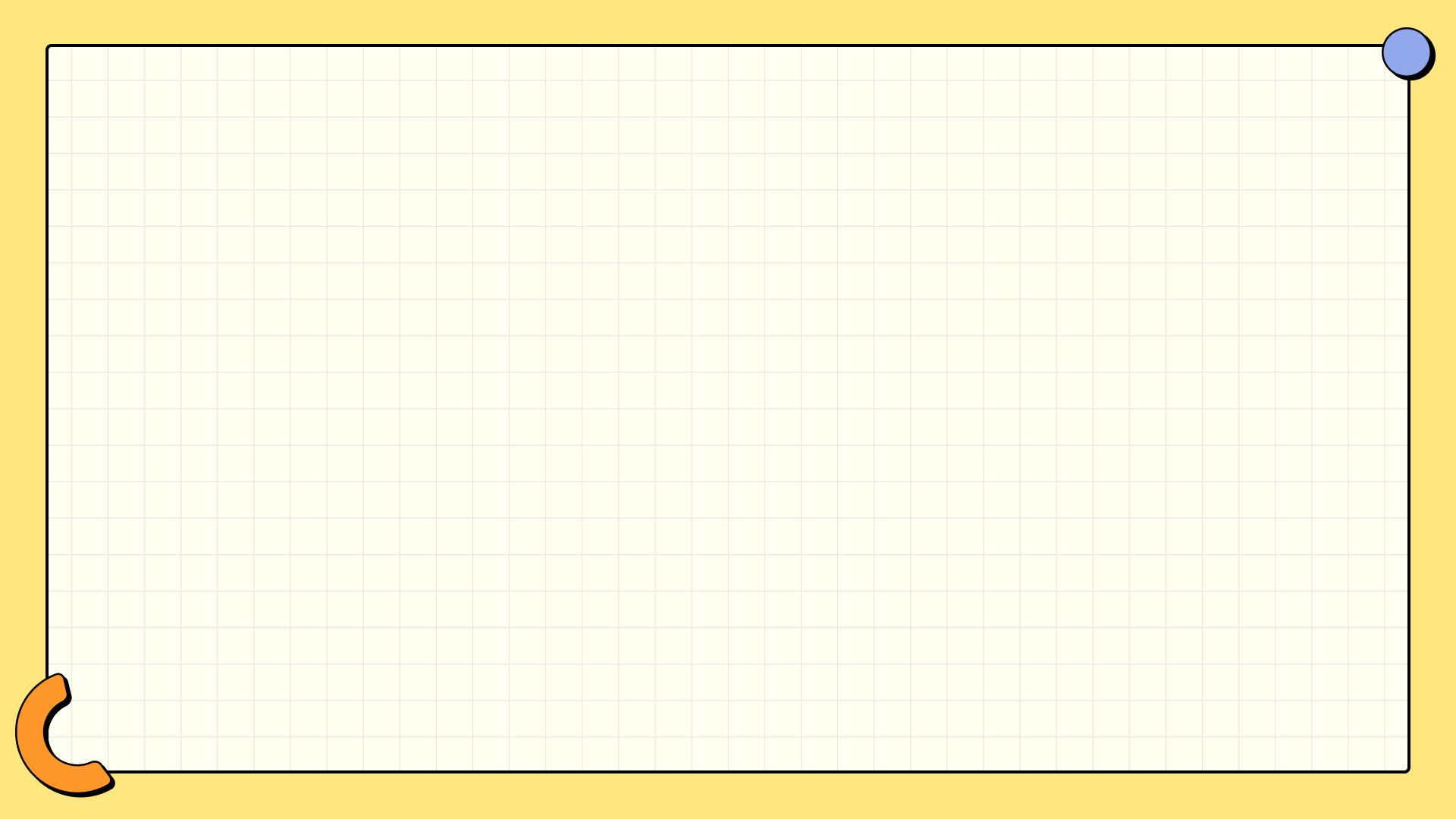 Unlocking Data Power: Elastic Search Implementation
Establishing a robust Elasticsearch client for efficient indexing and searching of job postings and user profiles. Enhance performance.
Implementing powerful search APIs to enable quick and accurate retrieval of relevant jobs and candidates. Optimize search results.
Enhancing job search capabilities by using Elasticsearch for rapid and relevant job listings. Improves job search experience.
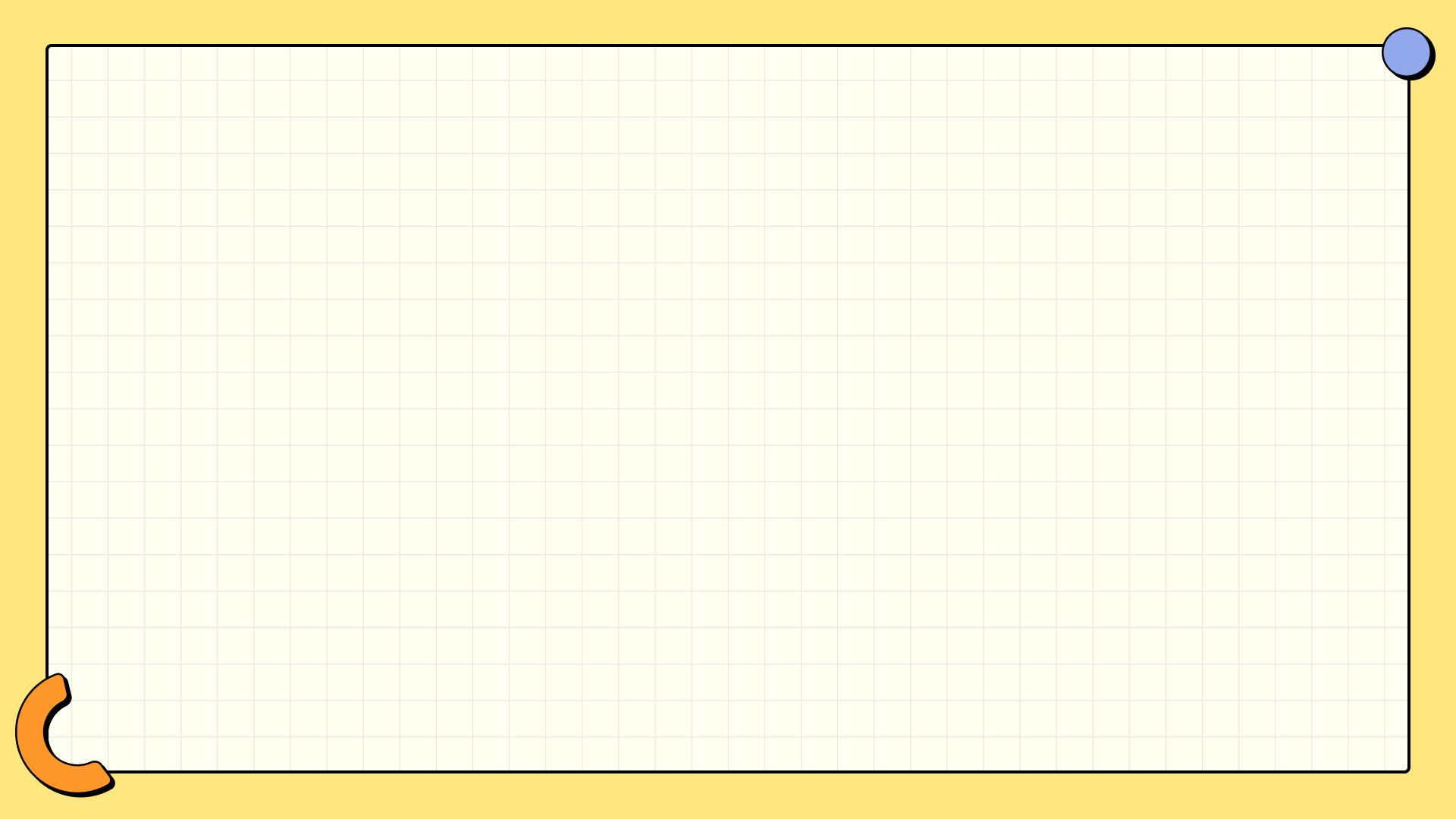 Real-Time Connection: Messaging Service
Enabling real-time chat sessions between employers and job seekers, fostering direct communication and collaboration during recruitment process.
Facilitate direct communication between employers and candidates, enhancing the interview process and experience.
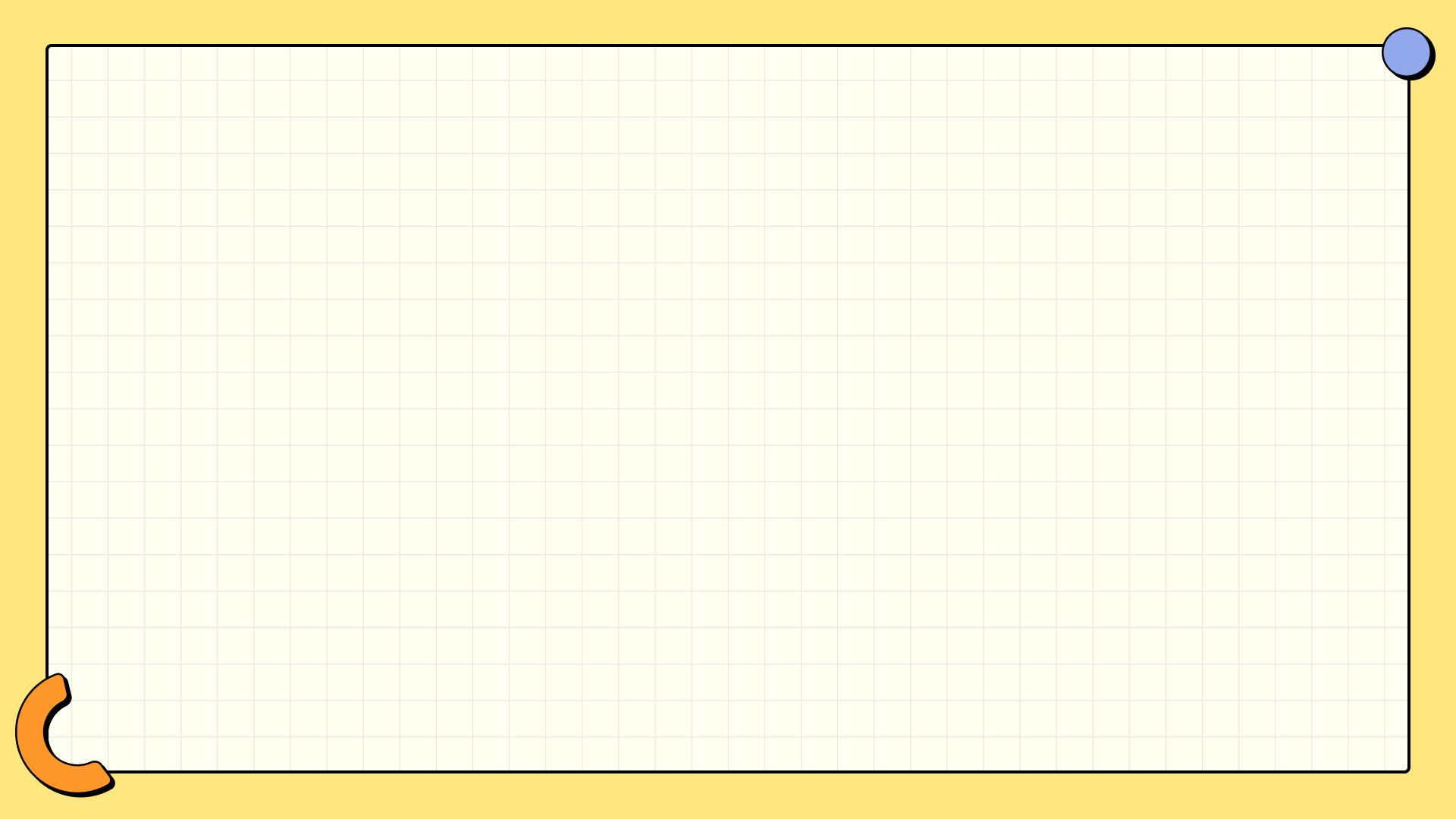 Thank You
We appreciate your time and attention in learning about the technology that helps drive our job platform.
For additional questions, please feel free to reach out. We are always here to assist and provide clarity.
We look forward to the possibility of future collaborations and partnerships. Together we can grow!
Stay connected with our platform for continued insights, updates, and innovations in the world of career advancement.
Thank you, and we look forward to the possibility of further discussion.